RAI2E Jul-Dec 2020 Progress UpdateRAI3E Jan-Mar 2021 Status
CCM meeting
06 Apr 2021
Presentation outline
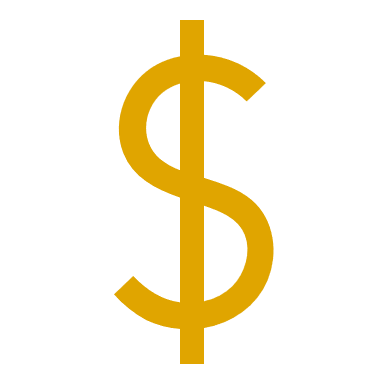 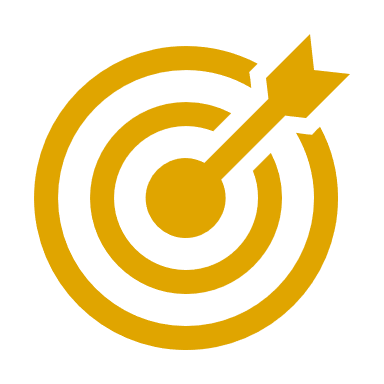 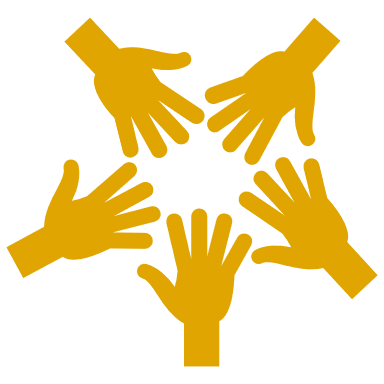 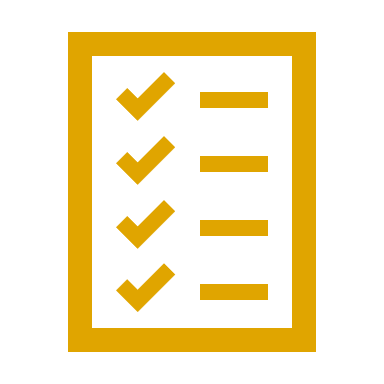 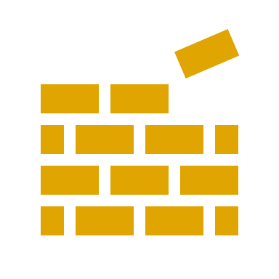 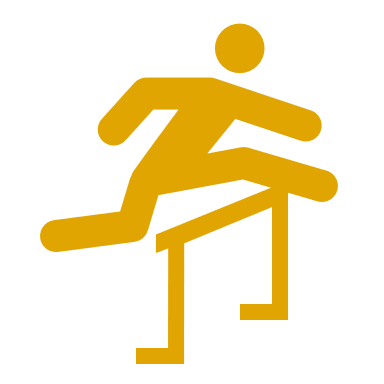 Performance targets and results
Programmatic achievement
RAI3E Progress
PR support
Budget absorption
Challenges
[Speaker Notes: Desk reviews]
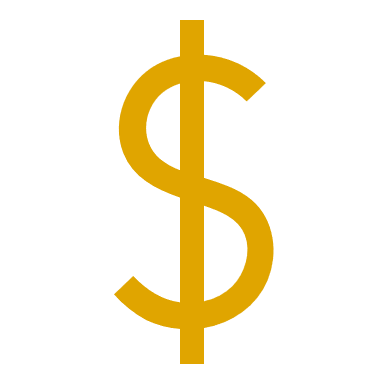 Budget absorption
Budget Absorption RAI2E 2018 – 2020 (duration of the grant)- By Module
11M
350K
1.4M
3.5M
400K
2.7M
1.2M
1.3M
Budget Absorption RAI2E 2018 – 2020 (duration of the grant)- by Cost Grouping
19K
6K
91K
11M
3.7M
133K
2M
374K
391K
576K
2M
1.5M
HR: Human Resources
TRC: Travel Related Cost
EPS: External Professional Services
HPPP: Health Products – Pharmaceutical Products
HPNP: Health Products – Non-Pharmaceuticals

HPE: Health Products – Equipment
PSM: Procurement & Supply Chain Management costs
INF: Infrastructure
NHP: Non-health equipment
CMP: Communication and Pulibcations
Budget Absorption RAI2E 2018 – 2020 (duration of the grant)- by Implementer
6.7M
845K
653K
629K
577K
1.6K
11M
CMPE: Center for Malaria Parasitology and Entomology
HPA: Health Poverty Actoin
CHias: Community Health and Inclusion Association
PEDA: Population Education and Development Association
PMU-MOH: Project Management Unit – MOH
WHO: World Health Organization
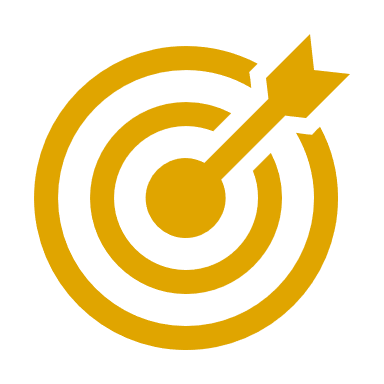 Performance targets and results
21 indicators were reported for Jul-Dec 2020 PUDR.
4 impact indicators
6 outcome indicators
11 coverage indicators
1. API
2. # active foci
3. TPR
4. Inpatient malaria death
1. % slept under ITN previous night
2. % HH with 1 ITN/2 people
3. % existing ITN used previous night
4. ABER
5. % of MMP slept under ITN 
6. % of MMP with fever who accessed malaria diagnosis
1. # LLINs - continuous
2. # testing – public
3. # testing – community
4. # testing – private
5. % treated – public
6. % treated – community
7. % treated - private
8. % no stock out
9. % cases investigated and classified
10. % foci investigated and classified
11. % timely reporting
Impact indicators for 2020: targets and results
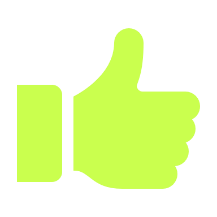 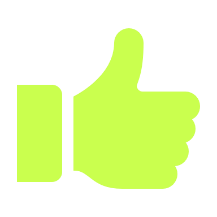 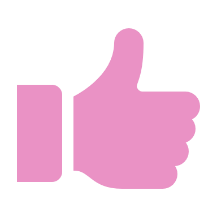 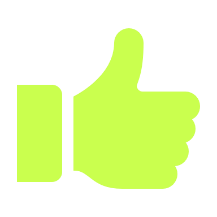 Outcome indicators for 2020: targets and results (1/2)
HH = Household
ITN = Insecticide Treated Nets
MMP = Mobile Migrant Population
Outcome indicators for 2020: targets and results (2/2)
Coverage indicators Jul-Dec 2020: achievement % (1/2)
Achievement % higher than 120% are cut off at 120%.
LLINs distribution is against the whole year’s target.
Coverage indicators Jul-Dec 2020: achievement % (2/2)
Contribution by sectors to whole country's testing and positive cases (Jul-Dec 2020)
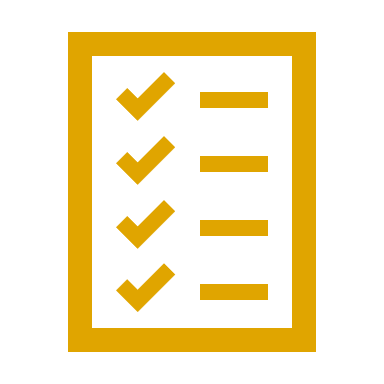 Programmatic achievement
Key programmatic achievements Jul-Dec 2020 (1/3)
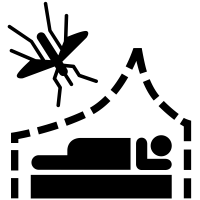 77,935 LLINs distributed to MMPs, militaries and pregnant women.
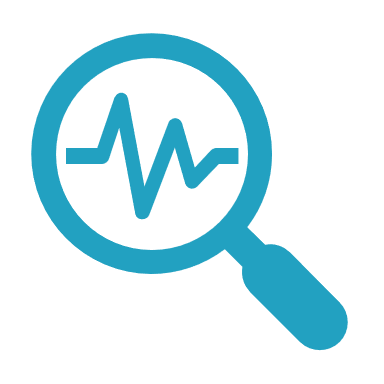 139 case investigation conducted
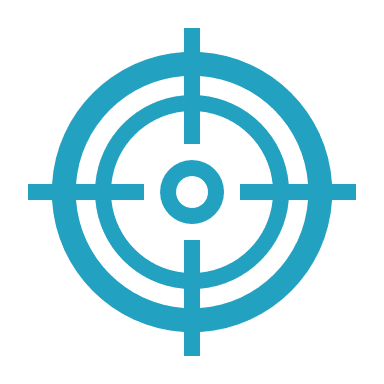 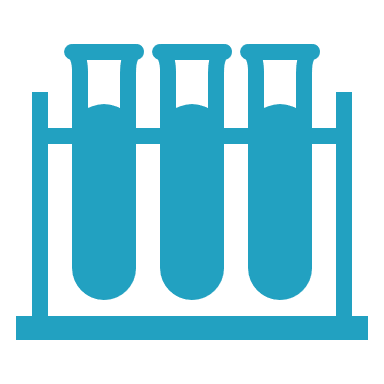 10 foci investigated and responded
314,405 malaria tests for malaria suspected cases
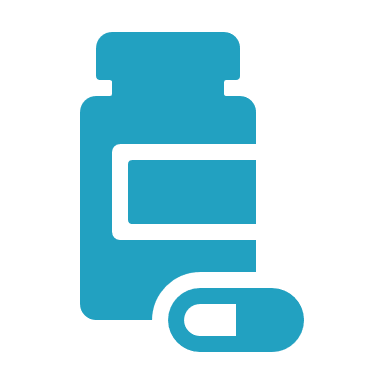 2,423 malaria treatment for malaria positive cases
Key programmatic achievements Jul-Dec 2020 (2/3)
ICCM trainings for 18 provinces, 148 districts, > 1,000 health centers & ~ 1,800 VMWs 
Surveillance trainings for 18 provinces & 148 districts
DHIS2 trainings for 18 provinces & 148 districts
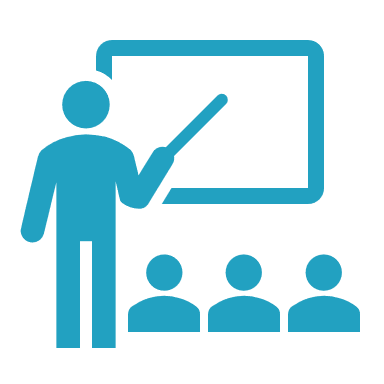 Trainings
RAI3E grant making
FTAT review
Bottom-up planning with all 18 provinces and 148 districts
Quarterly reviews and annual review
TWGs (Technical Working Groups)
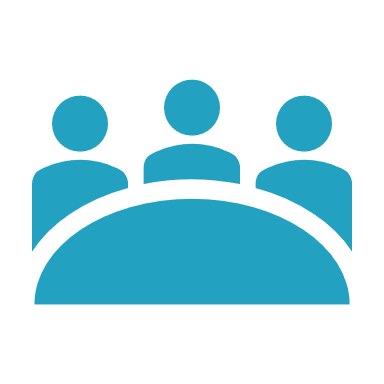 Meetings
Key programmatic achievements Jul-Dec 2020 (3/3)
LLINs survey for LLINs coverage assessment after 2019 mass distribution campaigns
MMPs survey
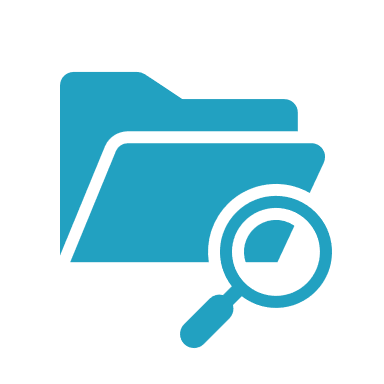 Surveys
Pv radical cure in all health centers
Active case detections and outbreak responses
Routine supervision to different levels
Recruitment of new VMWs for RAI3E
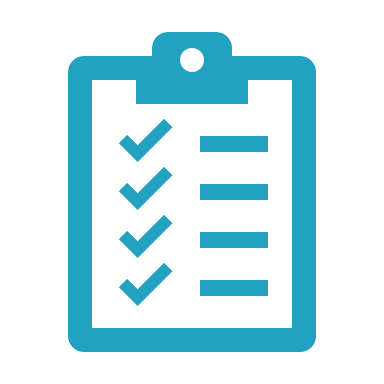 Others
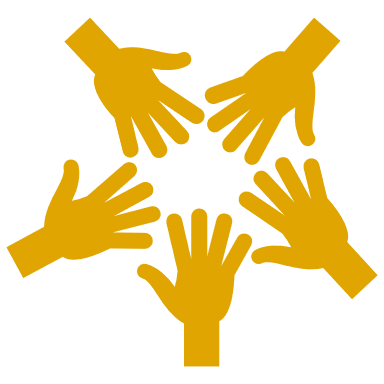 PR support
PR support to SRs (1/3)
Training on Prevention of Sexual Exploitation and Abuse for all CSOs
Financial compliance and reporting trainings for all provincial staff
Training on bottom-up planning for CMPE staff
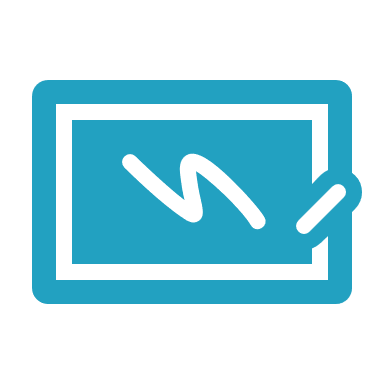 Capacity building
Support to CMPE for bottom-up planning SOP development
Support to CMPE for bottom-up planning with all 18 provinces and 148 districts for Q4-2020
Quarterly review meetings with all SRs
Day to day program management support
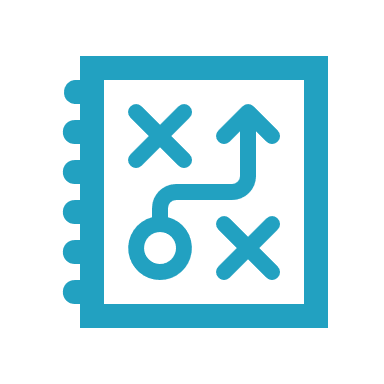 Program management
PR support to SRs (2/3)
Reprogramming to identify savings for COVID support and procurement of additional RDTs to avoid stockout
Grant Making for RAI3E: grant documents for RAI3E 2021 – 2023 approved by Global Fund in Q4 2020
RAI2E grant closure for all SRs
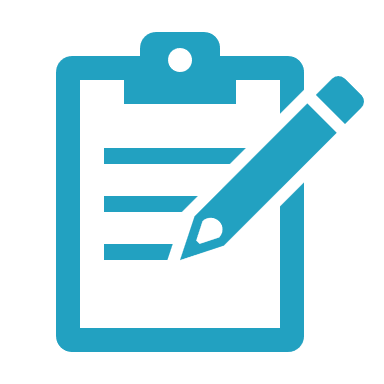 Grant management
Procurement of PPEs for COVID funded by reinvested RAI2 savings
Procurement of LLINs, RDTs and ACTs
Supply chain support: improvement of supply chain for VMWs
Procurement & supply chain
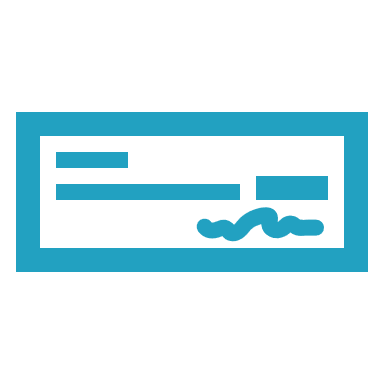 PR support to SRs (3/3)
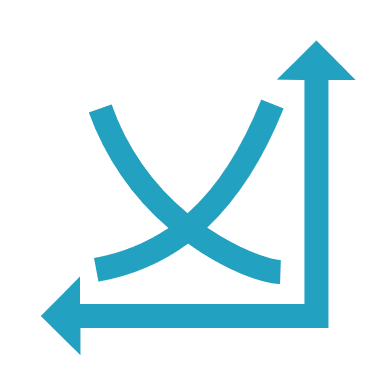 Periodic expenditure verification with all SRs
Financial supportive supervision visits
Financial management
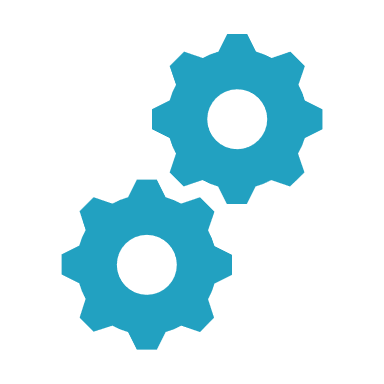 Supportive supervision visits for data quality and program quality
Data quality desk reviews at all SRs
Monitoring & Evaluation
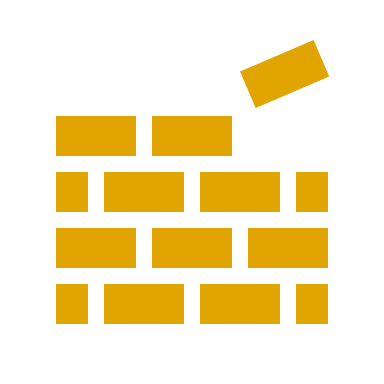 RAI3E Status
RAI3E (2021-2023) status (1/2)
Project Cooperation Agreement UNOPS – MOH : signed
Grant Agreements signed : CMPE, CHIas, HPA, PEDA, MPSC, DPC – HMIS, WHO
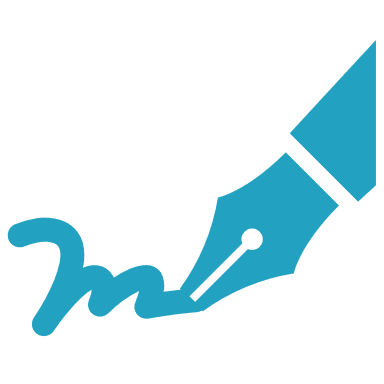 Agreement signing
Disbursement for Q1 from Bank of Lao MoH account to Sub Recipients:
Completed on February 26th for CMPE, CHIas, PEDA, HPA;
Completed on March 22nd for MPSC, DPC-HMIS;
Disbursement for Q2 is in progress from PR to BoL MOH account;
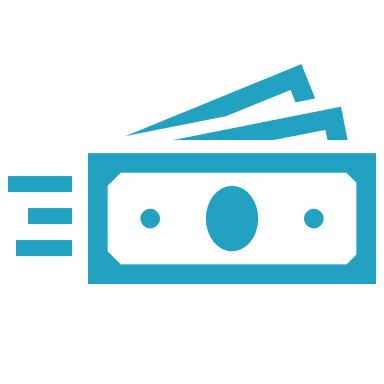 Disbursement
RAI3E (2021-2023) status (2/2)
Induction Workshop with all SRs: completed on March 9th;
Bottom – up planning  for Q1+Q2 workplans: completed for all 18 provinces and 148 districts ;
News VMWs for RAI3E: recruitment completed in Dec-2020;
Purchase Orders for key health products are issued, most of the products to be delivered in Q1 and Q2;
Procurement for LLINs for 2022 distribution – in progress, ETA Q4 2021;
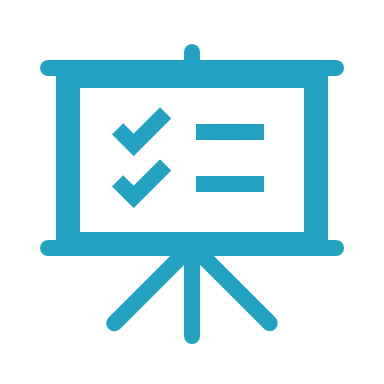 Implementation readiness
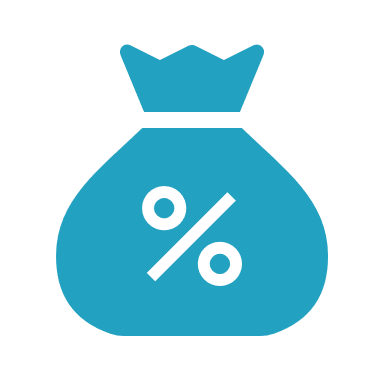 Co Financing
Budget request for 2021 has been submitted from CMPE and is in progress of being approved at MoH;
Government co-financing: 1.48 Million USD for 3 years
Government co-financing: 1.48 Million USD for 3 years
Government co-financing: 1.48 Million USD for 3 years
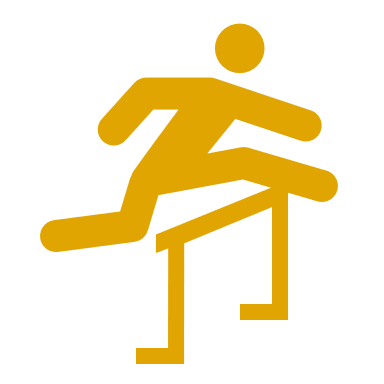 RAI3E Challenges
Possible Challenges
Government procurement of LLINs using co-financing amount - for mass distribution in 2022: timely approval of the budget and procurement process for WHO prequalified products; 
New process for funds disbursement from MOH bank account at the Bank of Laos (change from BCEL);
Closeout of RAI2 – Outstanding responses for verifications of reported expenditures for FOCI investigations (expenditures not matching the DHIS2 reports, potential ineligible for $2,948);
Recurrent Malaria outbreaks in Attapeu and Sekong provinces;
Possible Challenges
Government procurement of LLINs using co-financing amount - for mass distribution in 2022: timely approval of the budget and procurement process for WHO prequalified products; 
New process for funds disbursement from MOH bank account at the Bank of Laos (change from BCEL);
Closeout of RAI2 – Outstanding responses for verifications of reported expenditures for FOCI investigations (expenditures not matching the DHIS2 reports, potential ineligible for $2,948);
Recurrent Malaria outbreaks in Attapeu and Sekong provinces;
CMPE Priorities and Challenges
CMPE Priorities and Challenges – Cont.
Khop Chai Lai Lai